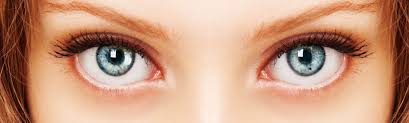 Ophthalmology History taking
Abrar saraireh
Importance of good history
Focuses your attention to the patients problem

Narrows down your deferential diagnosis

Screen the patient for other disease, the patient might not be aware of.

Protect other people from harmful events inflected on others, because of the patients problem.
history Components
patient Profile 
Chief complaint
History of present illness 
Past ophthalmic history 
Past medical history 
Drug history 
Family history 
Social history 
Allergies
Patient profile
Name of the patient
Age
Sex
Residence
Work
Chief complaint
Main symptoms
1- blurred of vision 
2- red eye
3- eye pain 
4- itching 
5- lacrimation .
Blurred of vision
When the patient present with a change in vision ask about :

- Did the change in vision start suddenly or gradually?
-How is the vision affected exactly? ( is it loss of vision? Cloudy vision? Floaters? )
-Unilateral or bilateral?
-Whole or part of the visual field affected?
-If partial, which part of the visual field affected
Blurring of vision
Causes : 
1- refractory error 
2- Organic problem in the eye (cornea, lens, retina, vitreous, optic nerve disease)
Blurred vision
Closed angle glaucoma
endophthalmitis
Keratitis
Uveitis
Optic neuritis!!
With pain
Blurred vision
Macular edema 
Retinal detachment
Retinal hemorrhage
Retinal artery occlusion 
Retinal vein occlusion
Without pain
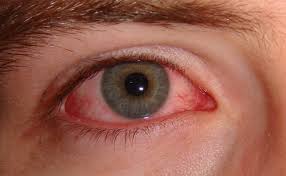 RED EYE
ASK :
If the eye is painful or photophobia ?
If vision is affected ?
Any recent trauma ?
Eye is itchy ?
Whether there is any discharge ?
Recent contact lens wear or foreign body exposure ?
Ocular pain
Site of pain
Severity 
Aggravating factors 
Relieving factors
Radiation 
Associated symptoms, Nausea, vomiting, fever, weakness, headache.  
  History of associated trauma
Eye itching
Dryness
Eye allergy 
Contact dermatitis
Eyelid mass (sclerosing basal cell carcinoma) 
Blepharitis
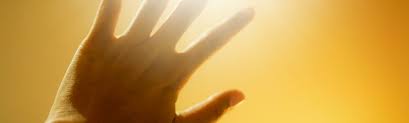 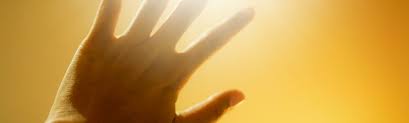 photophobia
Corneal symptoms : corneal abrasion , corneal ulcer 
Uveitis with or without high intra-ocular pressure
Herpetic uveitis , Toxoplasmosis
HLA-B27 uveitis: ankylosing spondylitis, inflammatory bowel disease, psoriasis and Reiter's syndrome
Headache , Migraine (classical and common)
Floaters
The sense of swimming flies or amorphous organism in space that are no sticking to one side of visual field, typically floaters change position with eye movement
Uveitis 
Vitreous detachment
Lacrimation and discharge
- Is the discharge clear or opaque?
- Associated pain? Foreign body sensation? Itchiness?
- Other symptoms (red eye)?
Past medical history
History of D.M , Dyslipidemia , HT: ask about duration, control, complication, medications ( type and compliance)
Congenital diseases ( bleeding disorders) 
Drug allergies
History of uveitis or any medical eye problems.
Drug history
- Insulin 
- HTN treatment 
- Chloroquine > Retinal toxicity
- Isoniazid 
- Steroids > ( Acute : Glaucoma , Chronic Use : cataract )
Social history
Smoking and alcohol use: this may affect vascular and optic nerve function within the eye.
Occupation: 
certain occupations are more likely to get injured in the eye more than others. 
certain professions, including drivers of heavy goods and pilots, require specific visual acuity criteria.
 Visual impairment has a wide range of effects on daily life.Ask about:
Daily activities requiring good vision: reading, television, sport, hobbies and so on.
 Driving.
Past surgical history
Previous surgeries 
Previous use of eye glasses 
Previous eye injections . 
Previous laser to the eye.